Bert t. combs Mountain parkway reconstruction
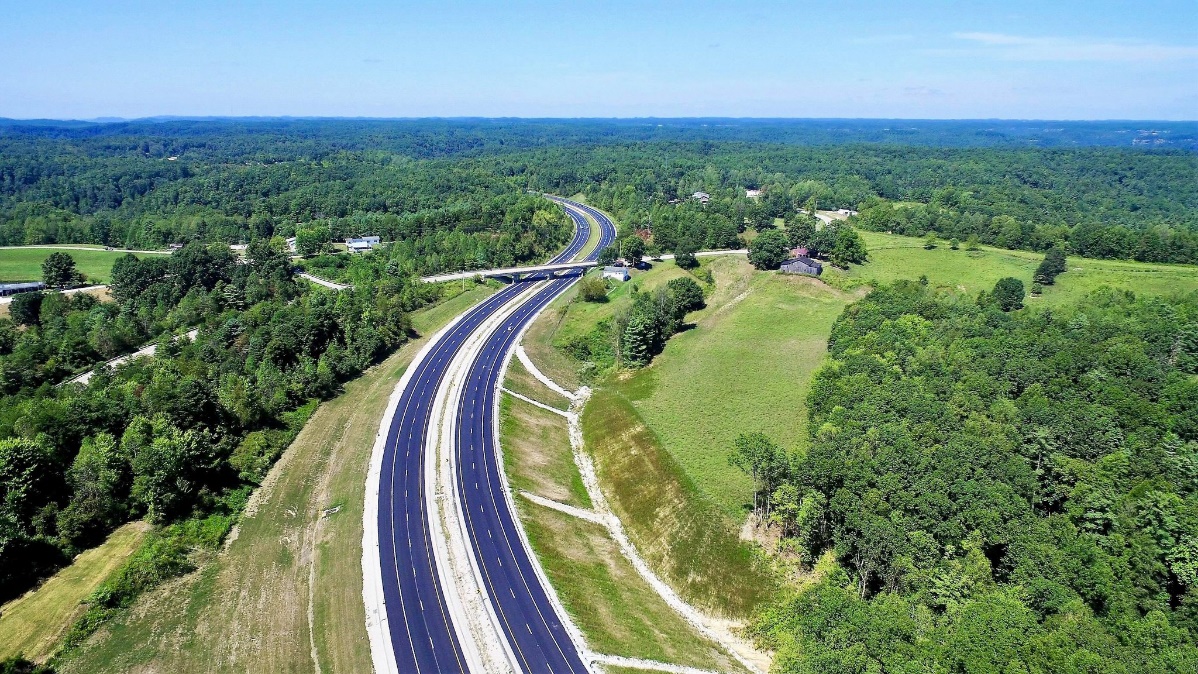 Bert t. combs 
Mountain parkway
wolfe county
 

district 10 design section
PROJECTTYPICAL SECTION
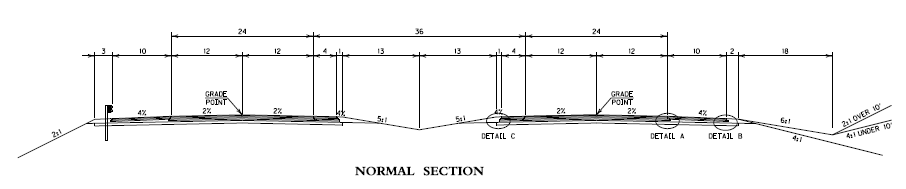 Mountain Parkway, Winchester to Campton Corridor
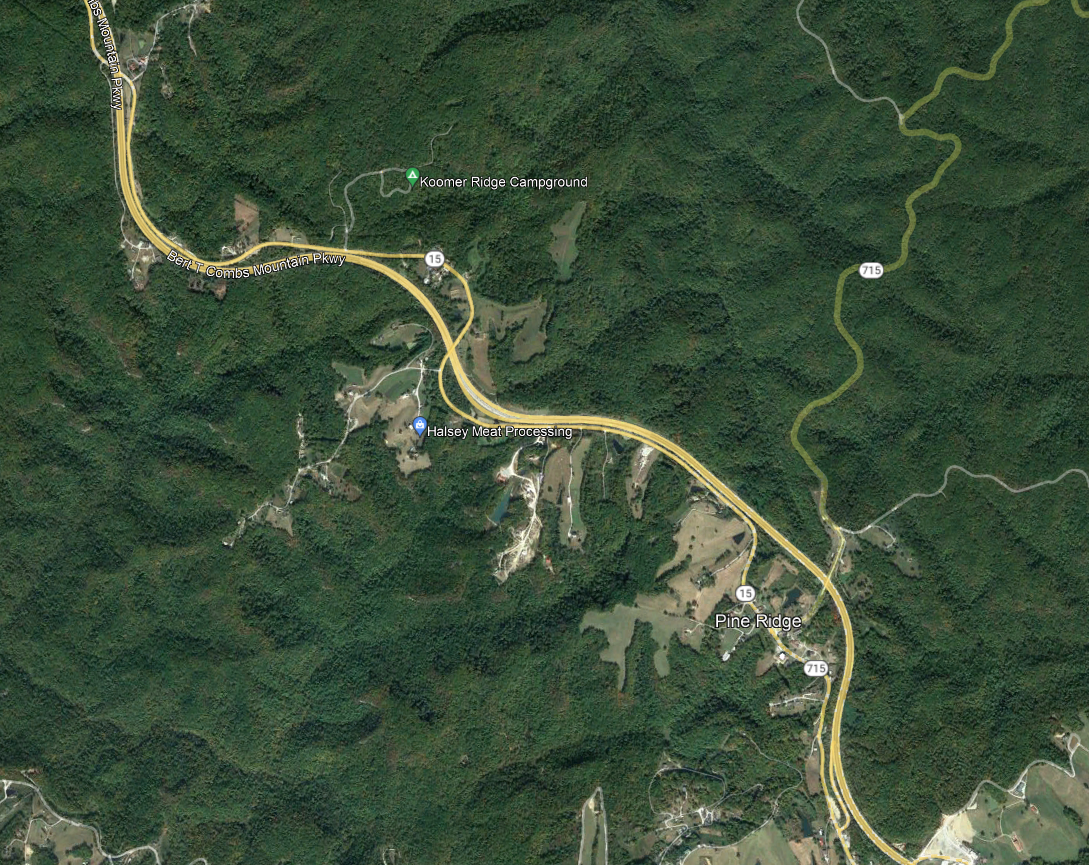 TO STANTON
10-162.00
TO CAMPTON
EXISTING CONDITIONS
10-162.00
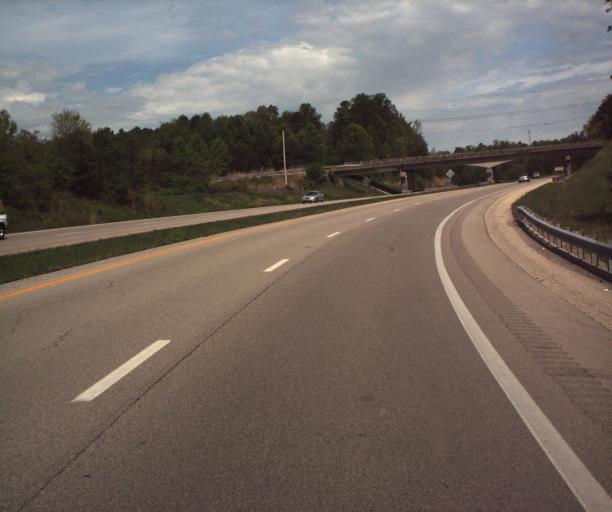 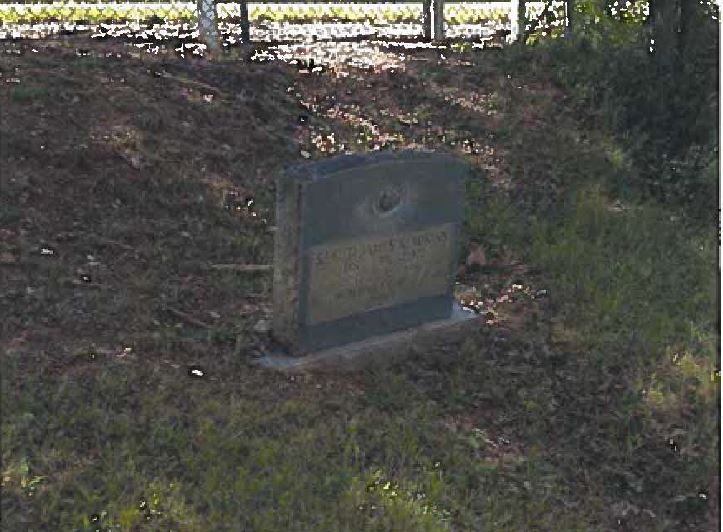 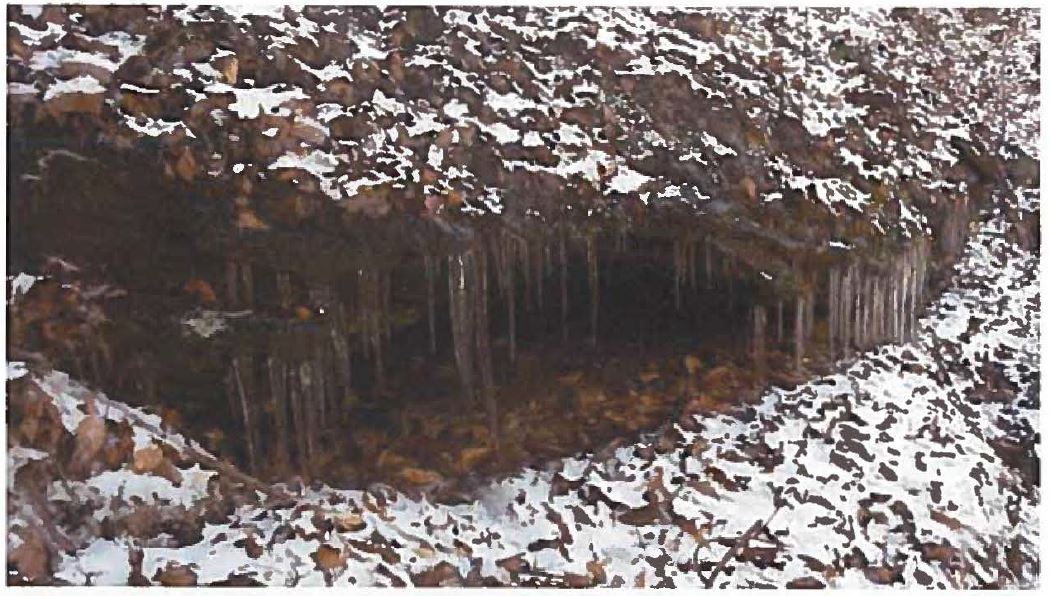 - Westbound Lanes.
- Cemetery
- Rock Shelter on USFS property.
CONSTRUCTION
10-162.00
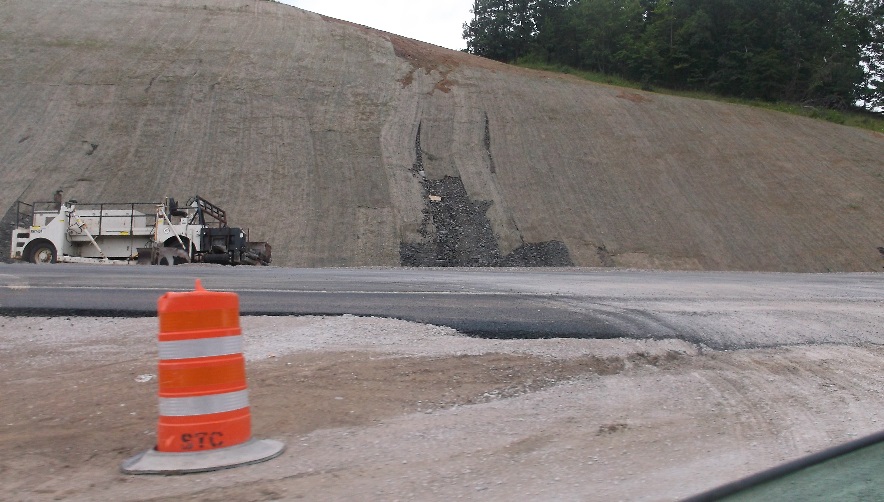 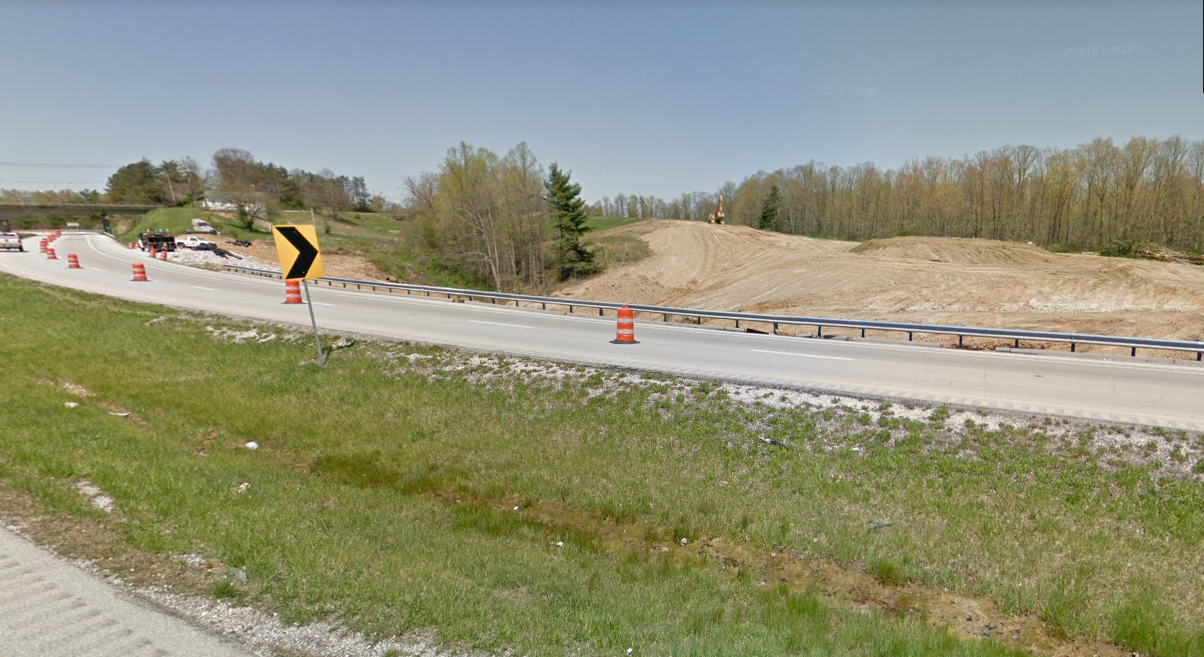 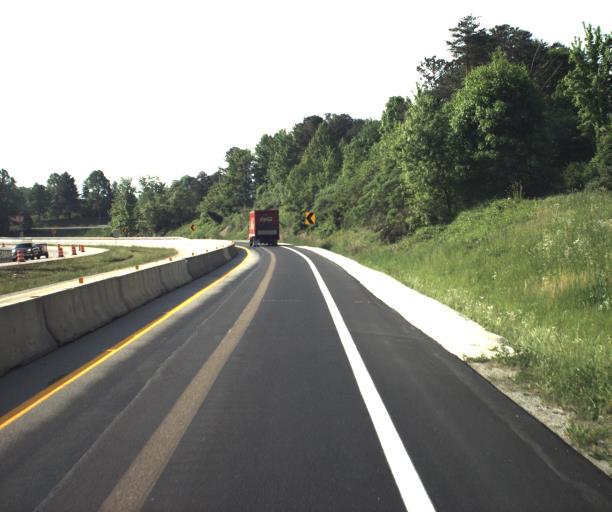 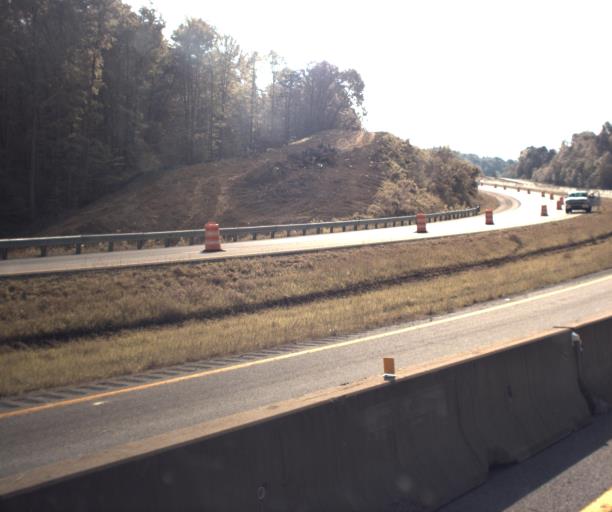 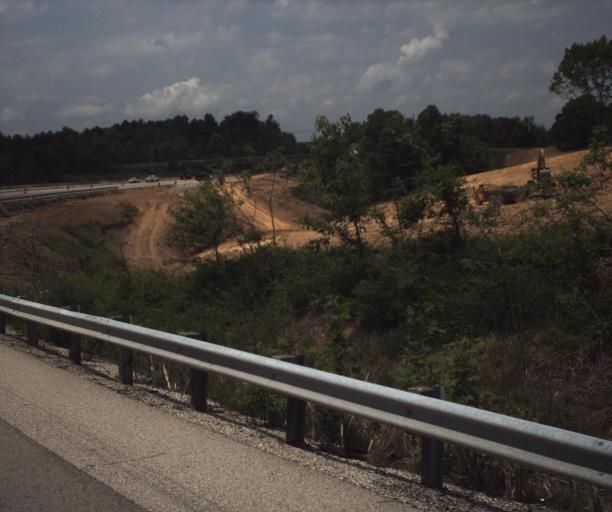 10-162.00
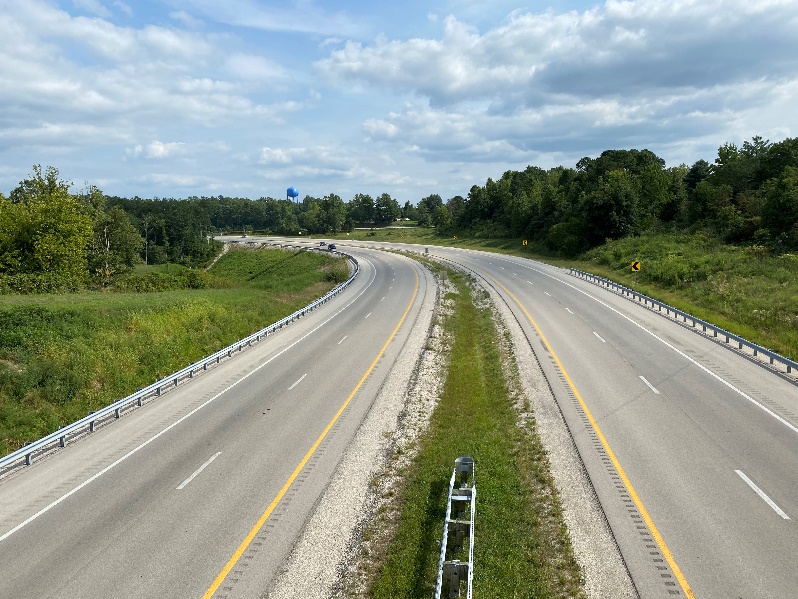 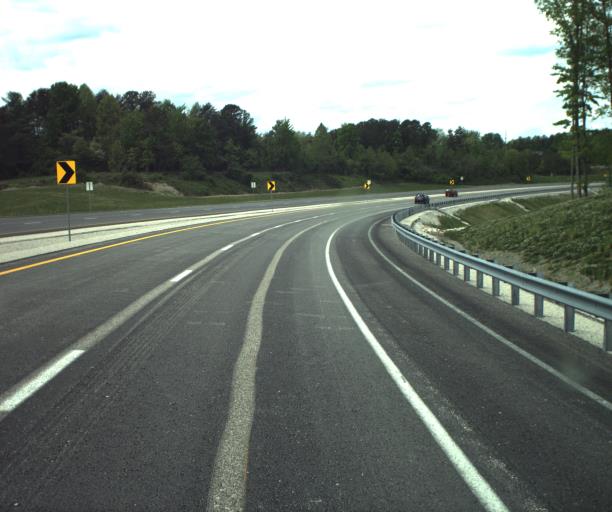 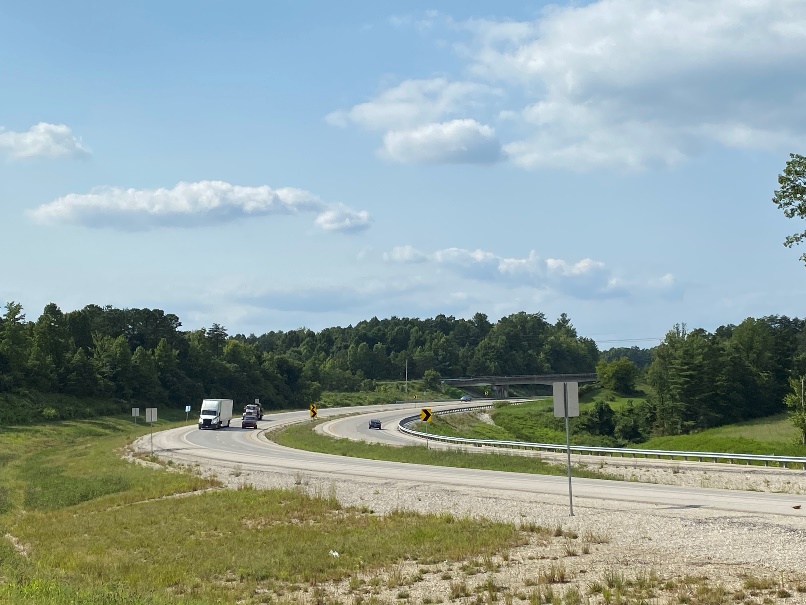